Chapter 1

Fundamentals of 
the Analysis of Algorithm Efficiency
The Asymptotic Efficiency of Algorithms:
Running Time as a Function (T(n) ∝ f(n)).
T(n); The running time of an algorithm or program is defined as a function f(n) of the size of its input n
f(n): A mathematical function that characterizes how the running time changes with the size of the input
T(n) ∝ f(n): The notation T(n) ∝ f(n) means that the running time T(n) grows asymptotically at the same rate as the function f(n) when n becomes large. 
Asymptotic Behavior:
Asymptotic analysis focuses on the behavior of an algorithm’s running time T(n) increases in the limit, as the size of the input approaches infinity (i.e. increases without bound).
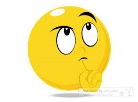 The Asymptotic Efficiency of Algorithms:
Asymptotic analysis considers the behavior of T(n) as n grows very large. 
This helps in understanding how an algorithm scales with very large inputs. 
The asymptotic notations including big-O (O), big Omega (Ω), and Big Theta (Θ) are used to describe the running time and its growth rate. They describe the upper, lower, and tight bounds of the running time, respectively.
Note:
Let N = {0, 1, 2, …} be the set of natural numbers. 
[non-negative integer  0, 1, .. ; 
positive integer 1, 2, .. . (traditional way)]
Example 1.1
Ɵ(n):  	Linear growth. As n increases, the running time    	increases proportionally.
Ɵ(n2): 	Quadratic growth. The running time grows much faster 	as n increases.
Ɵ(log2n): Logarithmic growth. The running time increases 	 	    slowly even for large values of n.
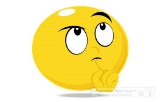 Example: 
The average-case running time of insertion sort is 
	T(n) = Ɵ(n2), 
     as the input size n becomes large enough.
Ɵ(n2) is used for average-case or asymptotically tight bounds, indicating that the function grows exactly like n2  within constant factors in both the lower and upper bounds.
The worst-case running time of insertion sort is 
	T(n) = O(n2). 
Big O notation describes an upper bound
The best-case running time of insertion sort is T(n) = Ω(n). 
Big Ω describes a lower bound
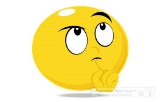 Since input sizes are natural numbers (i.e., non-negative integers), the function f(n) is naturally defined only for integer values of n. Here's how it can be described:

Discrete Nature of Input Sizes:
The input size n is a natural number (n∈N), which means n takes on values 0, 1, 2, 3, and so on.
The function f(n) is evaluated at these discrete points, corresponding to different input sizes.
2.   Piecewise Description:
The function f(n) can be described using piecewise notation 
       if it has different behaviors for different ranges of n. 

For example: 
			 	c1 		if n = 1
                	 f(n)	= 	c2 . n2 		if 2 ≤ n ≤ 10
                		 	c3 ⋅ nlog2 n 	if n > 10 
		where c1, c2​, and c3​ are constants.
Asymptote:  A line whose distance to a given curve tends to zero. An asymptote may or may not intersect its associated curve.
f(n)
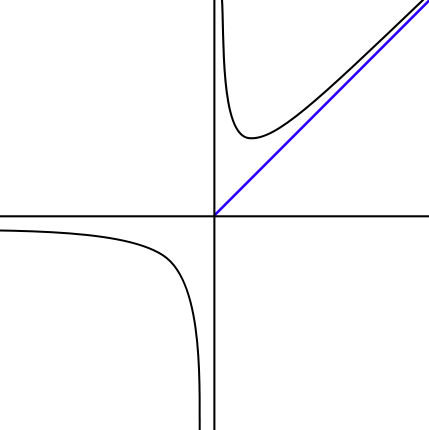 The graph of a function f(n) with horizontal (y = 0), vertical (x = 0), and oblique (x = y) asymptotes.
f(n)
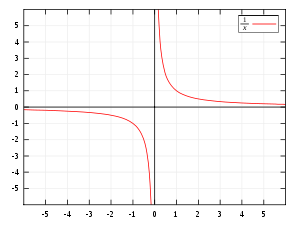 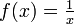 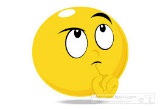 f(x)
n
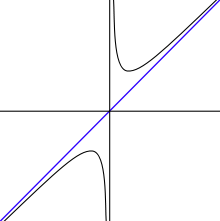 f(x)
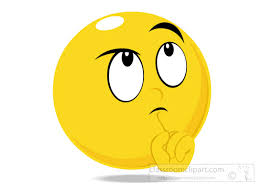 In the graph of                     , the y-axis (x = 0) and the line y= x are both asymptotes. The function f(x) is asymptotic to x = 0 and y = x.
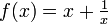 In mathematical analysis, asymptotic analysis is 
a method of describing limiting behavior; 
about the comparison of functions as inputs approach infinity.
Examples are
In the analysis of algorithms of computer science, considering the performance of algorithms when applied to huge input datasets
The behavior of physical systems when they are huge.
f(n)
c2g(n)
f(n)
c1g(n)
n
Figure 1.2(a) Θ-notation bounds a function to within constant factors. We write f(n) = Θ(g(n)) if there exist positive constant n0, c1, and c2 such that to the right of the minimum possible value n0, the value of f(n) always lies between c1g(n) and c2g(n) inclusive.
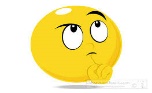 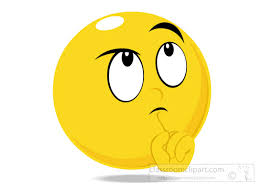 Example 1.2:
Let f(n) = ½ n2 – 3n. 		Let g(n) = n2.
Show that 	½ n2 – 3n = Ɵ(n2).
Shown: Continue …
	Consider that ½  – 3/n  ≤  c2. 
	c2  ≥  ½    as  n  is very large.
The right-hand inequality can be made to hold for any value of  n ≥ 1  by choosing c2  ≥  ½ . 
Thus, by choosing  c1  = 1/14,   c2  =  ½   and  n0 = 7,  we verify that  ½n2 – 3n = Ɵ(n2).       	QED.
Note that 	1) Other choices for the constants exits. 
     	2) A different function belonging to would usually require different constants.
Let f(n) = ½ n2 – 3n.  Let g(n) = n2.       c1 = 1/14 = 0.071428571
Let f(n) = ½ n2 – 3n.  Let g(n) = n2.       c1 = 1/14 = 0.071428571 and  c2  =  ½
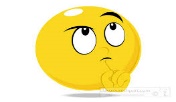 Let f(n) = ½ n2 – 3n.  Let g(n) = n2.       c1 = 1/14 = 0.071428571
An Asymptotic upper bound for f(n)
O-notation (Big Oh notation)
Big-oh of g of n
For a given complexity function g(n), 
O(g(n)) = {f(n) | there exist positive constants c and n0 such that  
                            0 ≤ f(n) ≤ cg(n) for all n ≥ n0.}
cg(n)
f(n)
n0     f(n) = O(g(n))   where c and n0 are positive integer 1, 2, …
Figure 1.2. (b) O-notation gives an upper bound for a function to be within a constant factor.
Example 1.5: Linear Function
Prove that Let f(n) = 100n + 5. Show that f(n) ∈ O(n).
Proof:       100n + 5 ≤ 100n + n  (for all n ≥ 5)
                 	      = 101n. This implies that 100n + 5 ≤ 101n for all n ≥ 5.
                      Thus, c = 101 and n0 = 5. Therefore, f(n) ∈ O(n).
Note that the definition gives us many choices for selecting constants c and n0. For example:
100n + 5 ≤  100n + 5n 		(for all n ≥ 1)
                  	  = 105n  ≤  105 n2
               	Thus,   c = 105 and n0 = 1.
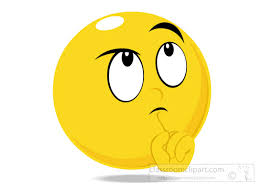 Example 1.5: Quadratic Function

Consider f(n) = 5n2 + 3n + 1.
Show f(n) = O(n2)
Need to find constants c and n0​ such that f(n) ≤ c⋅n2 for all n ≥ n0​.
Choose c = 9 and n0=1.
5n2 + 3n + 1 ≤ 9n2 for all n ≥ 1
Therefore, f(n) ∈ O(n2).
Example 1.5: Logarithmic Function:

Consider f(n) = log n3.
Show f(n) = O(log n)
We need to find constants c and n0​ such that 3log n ≤ c⋅log n for all n ≥ n0​.
Choose c=3 and n0​=1. 
3log n ≤ c⋅log n leads to 3log n ≤ 3log n for all n ≥ 1
Therefore, f(n) ∈ O(log n).
Figure 1.2. (c). Ω-notation gives a lower bound for a function to be within a constant factor. 
We write f(n) = Ω(g(n)) if there are positive constants n0 and c such that to the right of n0, the value of f(n) always lies on or above cg(n).
f(n)
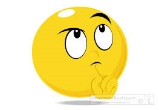 asymptote
cg(n)
n0     f(n) = Ω(g(n))
Understanding Omega Notation (Ω-Notation)
Omega notation (Ω) describes the lower bound of an algorithm's running time or complexity, giving a measure of the best-case scenario as the input size n grows.
Ω-notation describes a lower bound. 
For all values n  ≥  n0, the value of f(n) is on or above cg(n), for sufficiently large n.
If f(n) ∈ Ω(g(n)), we say that f(n) is "big Omega" of g(n).
Omega notation provides an asymptotic lower bound on the growth rate of the function f(n).
2.   This means f(n) will not grow slower than g(n) multiplied by some constant factor c when n is large. 
3.    Ω-notation is used to express the best-case running time of an algorithm on arbitrary inputs.
For example: The running time of insertion sort falls between Ω(n) and O(n2) Best-case (Ω(n)): The input is already sorted. 
Worst-case (O(n2)): The input array is sorted in reverse order.
4. 	It is not contradictory to say that the worst-case running time of insertion sort is Ω(n2) since there exists an input that causes the algorithm to take Ω(n2) time.
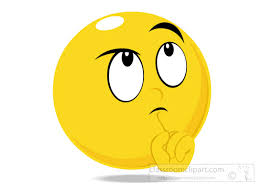 Example 1.7: 	
Prove that 	n3 = Ω(n2).
Proof:  	             0  ≤  n2  ≤  n3 , for all n  ≥  0.
  		That is, we can select c = 1 and n0 = 0.
 
Example 1.8:
Ω(g(n)) stands for the set of all functions with a larger or same order of growth as g(n) (to within a constant multiple, as n goes to infinity).
        n3 ε Ω (n2).	½ n(n-1) ε Ω (n2).   	But 100n + 5 ≠ Ω (n2).
Theorem 1.2:
For any two functions f(n) and g(n), we have f(n) =  Ɵ(g(n)) if, and only if f(n) = O(g(n)) and f(n) = Ω(g(n)).
Proof: Followed by their definitions.
 
Example 1.9: 
Our proof that an2 + bn + c = Ɵ(n2) for any constant a, b, and c, where a > 0, immediately implies that an2 + bn + c = Ω(n2)  and an2 + bn + c = O(n2).
i
Insertion Sort 
Algorithm Insertion-Sort(A[0..n-1])
//sorts a given array by insertion sort
//Input: An array A[0..n-1] of n orderable elements
//Output: Array A[0..n-1] sorted in nondecreasing order					
for (i ← 1 to n – 1)						
do  {key ← A[i]						
	     //Insert A[j] into the sorted sequence A[1 .. j-1].		
	    j ← i – 1			  				
        while (j ≥ 0 and A[j] > key)					    do  { A[j+1] ← A[j]					
                 j ← j – 1 } //end doWhile			
 	  A[j+1] ← key; }   //end doFor
j
key
Q: why i does not begin from 0?
Q: why A[i] assigns to key?
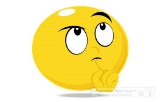 Q: What is the reason for setting j = i-1 for each i?
Q: why j ≥ 0, A[j] > key, and “and”?
Q: What is the statement meant?
Q: What is the statement meant?
Insertion Sort 
Algorithm Insertion-Sort(A[0..n-1])
//sorts a given array by insertion sort
//Input: An array A[0..n-1] of n orderable elements
//Output: Array A[0..n-1] sorted in nondecreasing order					
for (j ← 1 to n – 1)						
do  {key ← A[j]						
	     //Insert A[j] into the sorted sequence A[1 .. j-1].		
	    i ← j – 1							
        while (i ≥ 0 and A[i] > key)					    do  { A[i+1] ← A[i]					
                 i ← i – 1 } //end doWhile			
 	  A[i+1] ← key; }   //end doFor
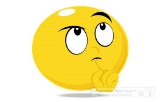 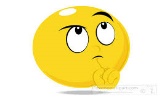 In the last one, j = n+1, the guard is false.
It started out j =2 to n, n-1 times of execution.
The inner loop execution is one less than the guard.
1/2(n-1)(1 + n-1)
for j← 1 to n - 1		
do  {    key ← A[j]	
	     i ← j – 1	
        	     while i ≥ 0 and A[i] > key	
	          do  {   A[i+1] ← A[i];	
                                     i ← i – 1; }
 	      A[i+1] ← key;	 }
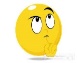 Useful Property Involving the Asymptotic Notations 
Theorem 1.3.
If f1(n) ε O(g1(n))  and  f2(n) ε O(g2(n)),
then
   	f1(n) + f2(n) ε O(max{g1(n), g2(n)}).
Proof:
Since f1(n) ε O(g1(n)), by definition of O-notation, there exist some positive constants c1 and n1 > 0 such that 
		f1(n) ≤ c1 g1(n), for all n ≥ n1.
Similarly, Since f2(n) ε O(g2(n)), by definition of O-notation, there exist some positive constants c2 and n2 > 0 such that 
		f2(n) ≤ c2 g2(n), for all n ≥ n2.
…
Corollary  1.3.1.
  If f1(n) ε Ω(g1(n))  and  f2(n) ε Ω(g2(n)), then
   	   f1(n) + f2(n) ε Ω(max{g1(n), g2(n)}).
b.    If f1(n) ε Ɵ(g1(n))  and  f2(n)ε Ɵ(g2(n)), then
   	   f1(n) + f2(n) ε Ɵ(max{g1(n), g2(n)}).
Example 1.10:
Consider a two-part algorithm: 
first, sort the array by applying some known sorting algorithm; 
second, scan the sorted array to check its consecutive element for equality.

If a sorting algorithm is used in the first part to make no more than       ½ n(n-1) comparisons, it is in O(n2). 
If the second part makes no more than n-1 comparisons, it is in O(n). 
Thus, the efficiency of the entire algorithm will be in ½ n(n-1) + n-1       O(max{n2, n}) = O(n2).
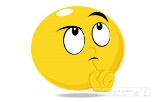 Using Limits for Comparing Orders of Growth 
A convenient method for comparing the orders of growth of two specific functions is based on computing the limit of the ratio of the two functions in question.
Three principal cases may arise:
 
            f(n)          0	implies that f(n) has a smaller order of growth than g(n)
lim       ----  =      c > 0 	implies that f(n) has the same order of growth as g(n)
n → ∞ g(n)	  ∞	implies that f(n) has a larger order of growth than g(n).
			
Note that
 The first two cases mean that f(n) ε O(g(n)).
 The second case means that f(n) ε Ɵ(g(n))
 The last two mean that f(n) ε Ω(g(n)).
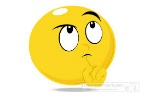 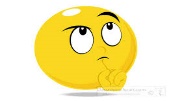 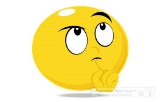 Table 1.3:  Values (some approximate) of several functions important for algorithms’ analysis. See how the functions grow as n grows from 10, 102, … 106.
o-notation 
The asymptotic upper bound provided by O-notation may or may not be asymptotically tight.
For example, The bound 2n2 = O(n2) is asymptotically tight, but 
                      the bound 2n = O(n2) is not.
Use o-notation to denote an upper bound that is not asymptotically tight.
Definition: little-oh of g of n
o(g(n)) = { f(n) | for any positive constant  c > 0, there exists a constant  
                         n0 >  0 such that  0 ≤ f(n)  <  cg(n), for all n ≥ n0.}
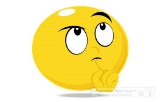 ω-notation
Use it to denote a lower bound that is not asymptotically tight.
Definition: little-omega of g of n
ω(g(n)) = { f(n) | for any positive constant  c > 0, there exists a 
                   constant n0  >  0 such that 0  ≤  cg(n)  <  f(n), for all 
                   n ≥ n0.}
Another way to define it is by 
f(n)ε ω(g(n)) if and only if g(n) ε o(f(n)).
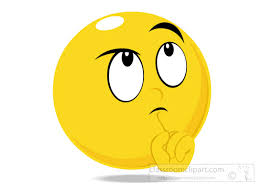 Ω(g(n)) = { f(n) | there exist positive constants c and n0 such that           
                             0  ≤  cg(n)  ≤ f(n) for all n  ≥  n0  }.
Example 1.15:  	
Show that n2 / 2 = ω(n)   but   n2 /2  ≠  ω(n2).
The relation f(n) = ω(g(n)) implies that 
  lim n → ∞ f(n)/g(n) = ∞, 
if the limit exists. 
i.e., f(n) becomes arbitrarily large relative to g(n) as n approaches infinity.
 
Proof of n2 /2 ≠ ω(n2):      
	Assume that n2 /2 = ω(n2). That means, for any positive constant c > 0, there exists a constant n0 > 0 such that  
			0  ≤  c n2  <  n2/2  for all n  ≥  n0.
      However, if c = 1, that n2  <  n2/2 for all n  ≥  n0 is no longer valid.
Background: 
Standards, Notations, 
and Common Functions